«Муниципальное бюджетное общеобразовательное учреждение Некрасовская средняя общеобразовательная школа»
«Формирование финансовой грамотности у обучающихся начальной школы»
Учитель начальных классов:
Заморина Н.С.
2023 г
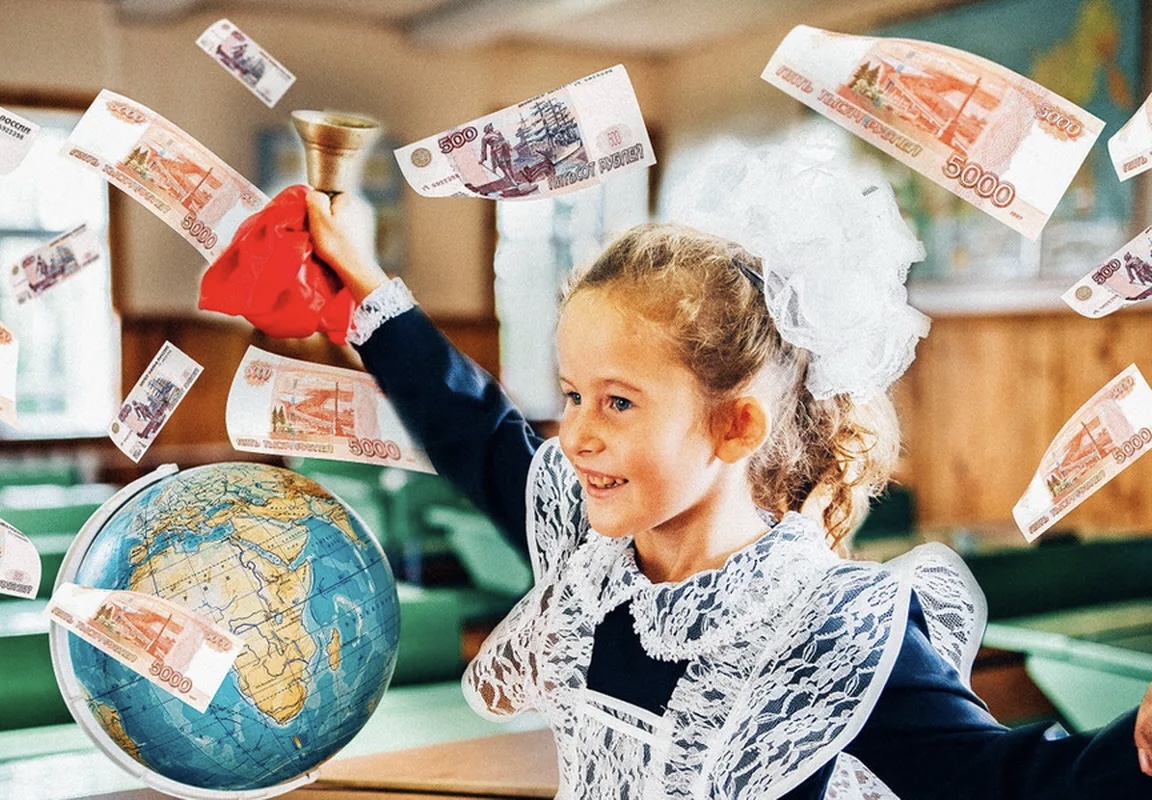 Финансовая грамотность-

 это способность человека управлять своими доходами и расходами, принимать правильные решения по распределению денежных средств (жить по средствам) и грамотно их преумножать.
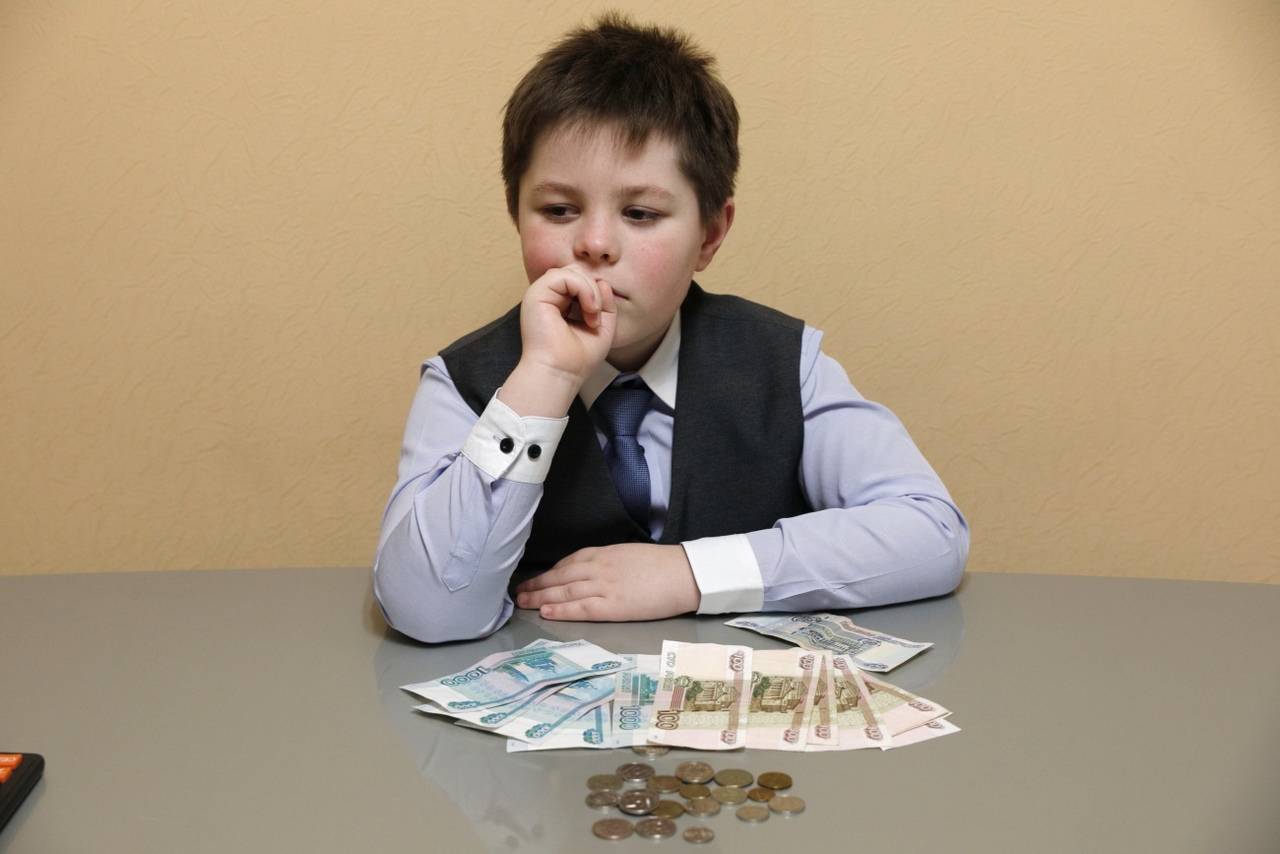 Интеллектуальные игры и развлечения.
Игры и игровые занятия по финансовой грамотности, позволяют прожить опыт, необходимый для реальной жизни, повысить уровень финансовой грамотности, а также сформировать интерес к финансово грамотному поведению.
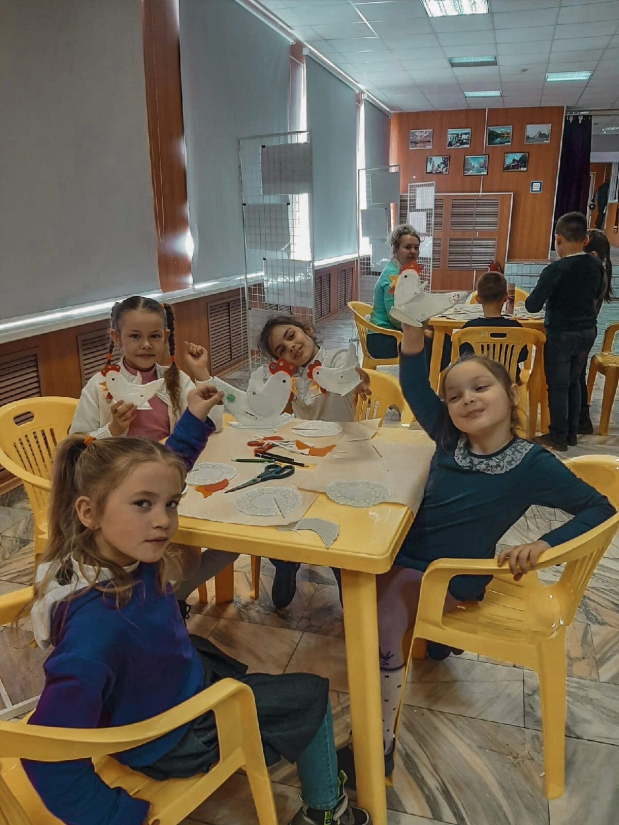 Имитационно-ролевая игра «Ярмарка».
Игра-викторина «Знатоки финансовой грамотности»
Сюжетно-ролевые игры.
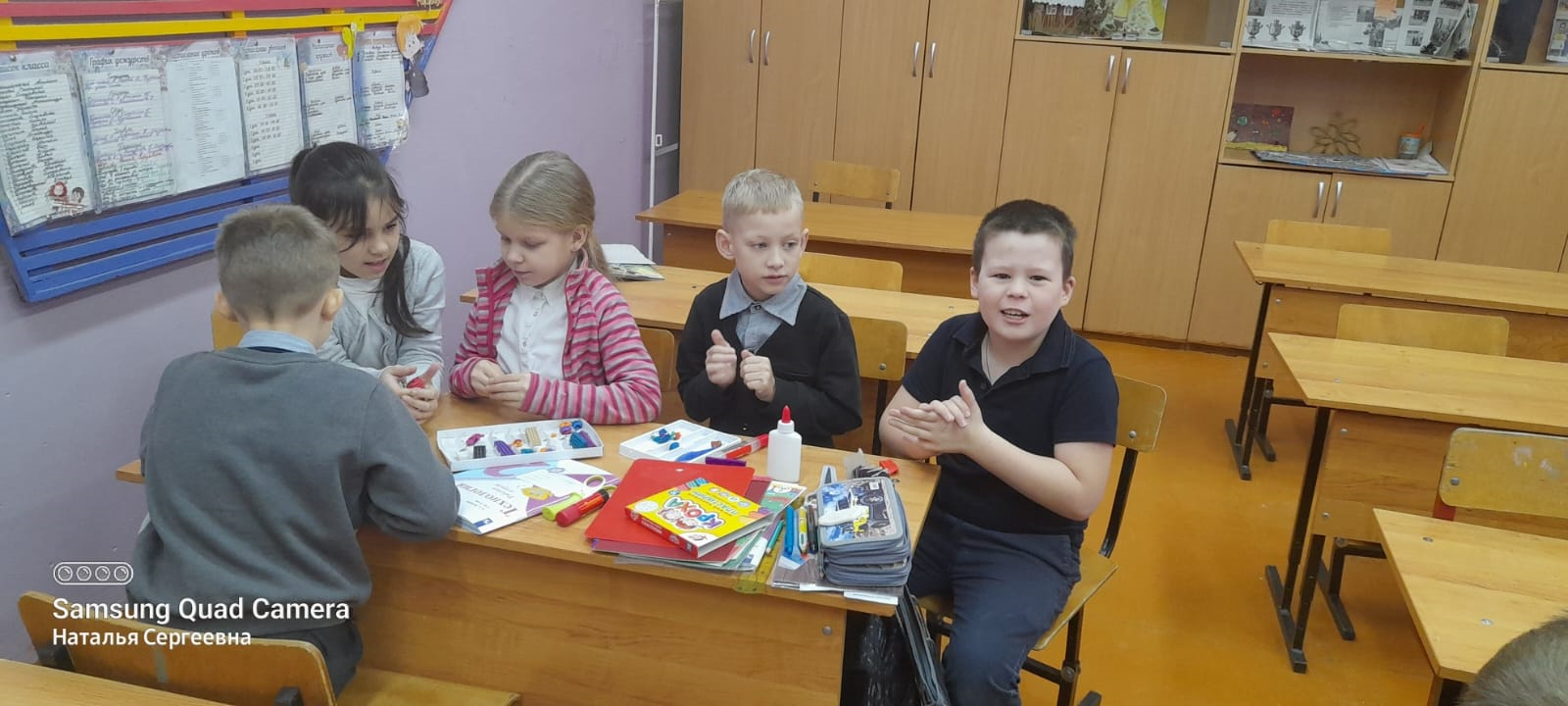 Сюжетно – ролевая игра «Супермаркет»
Дидактические игры
Дидактическая игра «Размен»
Настольные игры
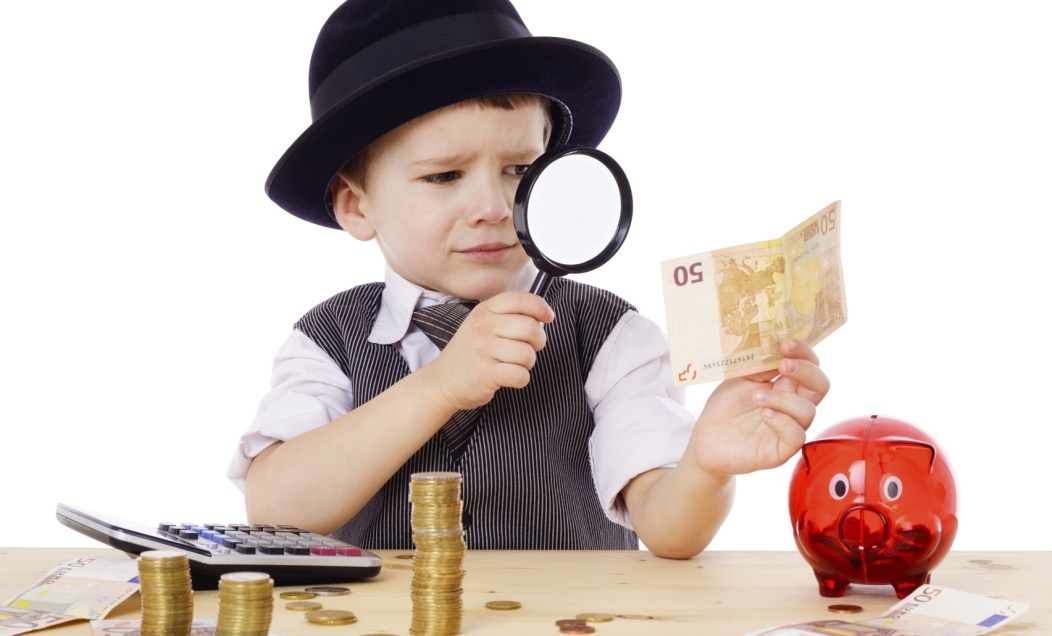 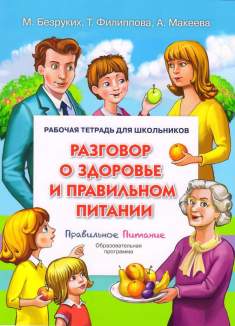 Загадки «Доскажи словечко»
Обязан деньги ты вложить,
Чтоб производство запустить,
И чтоб ты прибыль получал
Начальный нужен КАПИТАЛ
Получил купец доход,
Увеличил оборот,
Все расходы оплатил,
Свою ДОЛЮ  получил.
Деньги взяты в долг, на срок
И возможно, под залог.
Делу это не вредит,
Коль под дело взят КРЕДИТ
Продукт труда, что можно обменять,
Купить и самому перепродать …
Свезти на ярмарку, на рынок, на базар.
Что это за продукт? Скажи – ТОВАР
Беседы
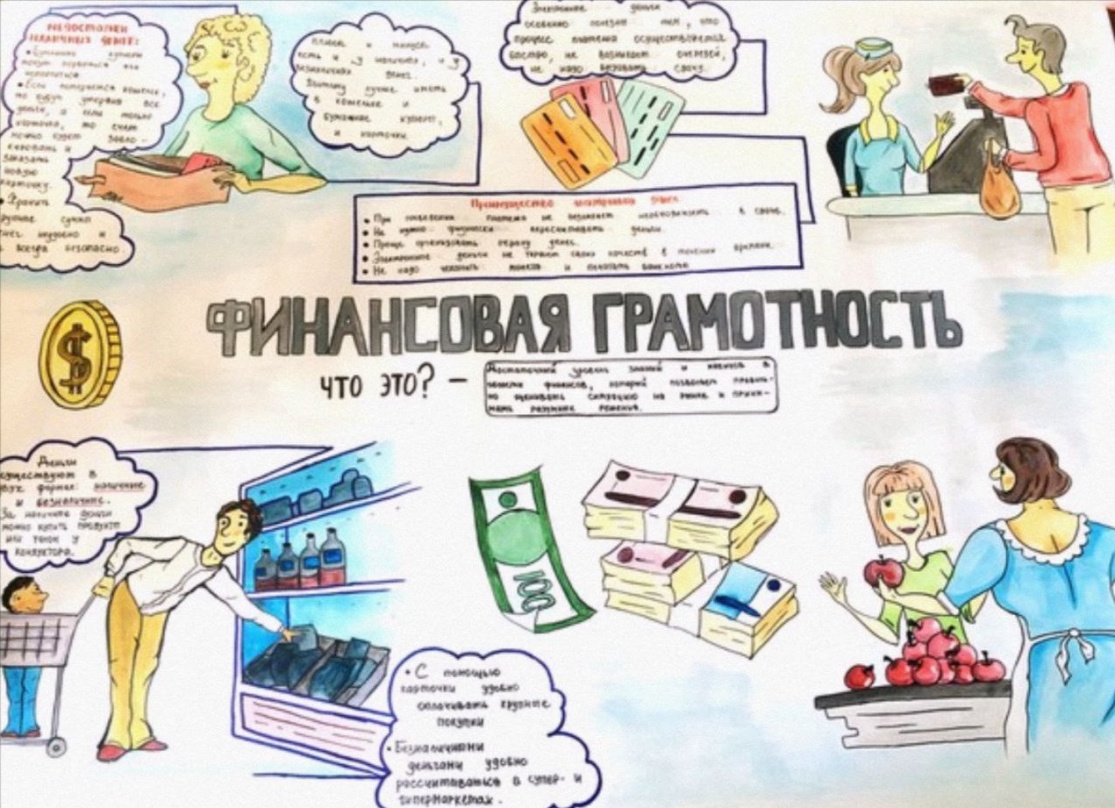 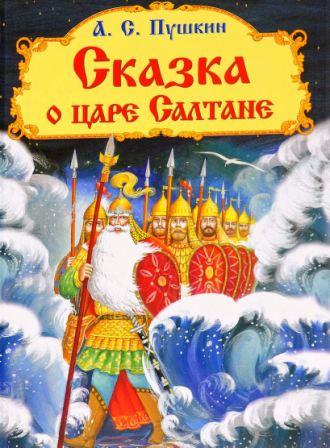 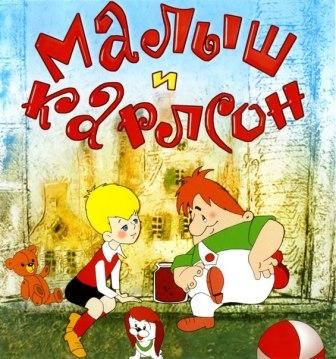 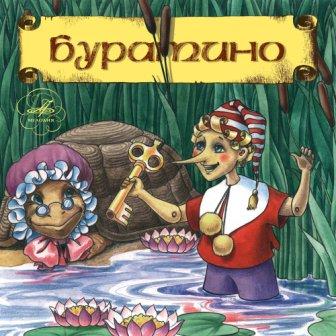 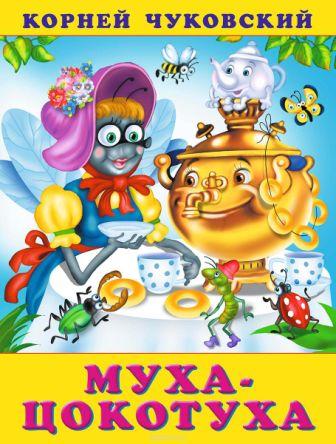 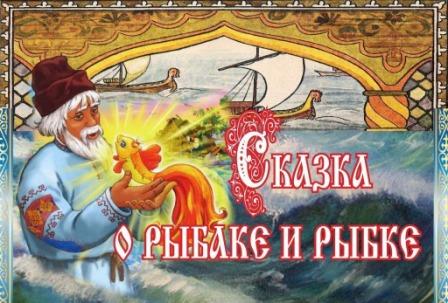 Соедини линиями продолжение пословицы
Береги хлеб для еды,                        богатый вора боится.
 
Без денег торговать                          а деньги для Беды.                                     
 
Богатому не спится,                           как без соли хлебать

Когда деньги говорят,                       прокладывает.   
                 
Есть грош,                                              тогда правда молчит...

Денежка дорожку                                так будет и рожь
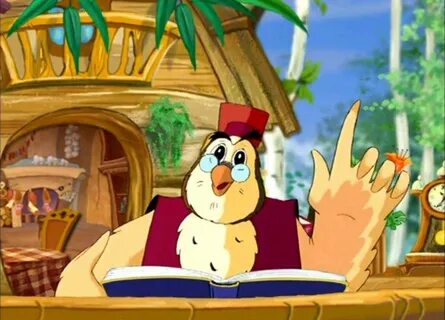 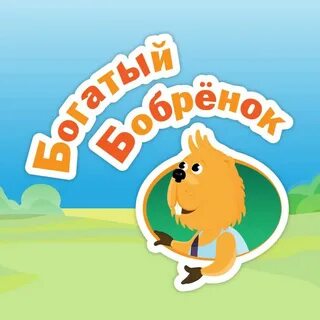 Методы:
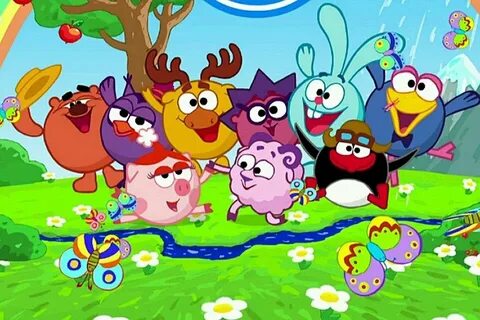 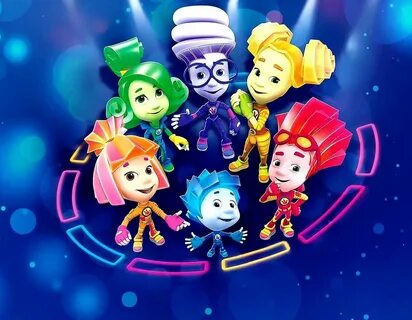 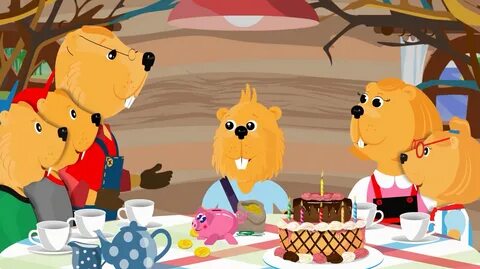 Деятельность, направленная на воспитание финансовой грамотности младших школьников, может быть проведена в разных формах;
Получив основы финансовых знаний в начальной школе, детям будет легче и доступнее осваивать новые вершины экономики в средней, а затем и в старшей школе, что имеет важное значение для формирования и совершенствования личности человека – гражданина своей страны;
Чем раньше у детей будут сформированы базовые представления о финансовой стороне жизни человека, а на их основе - понятия, тем безболезненней будет их социальная адаптация во взрослом мире, тем легче будет осуществлен их профессиональный выбор в будущем, а общество получит более грамотных потребителей и производителей.
СПАСИБО 
       ЗА ВНИМАНИЕ!
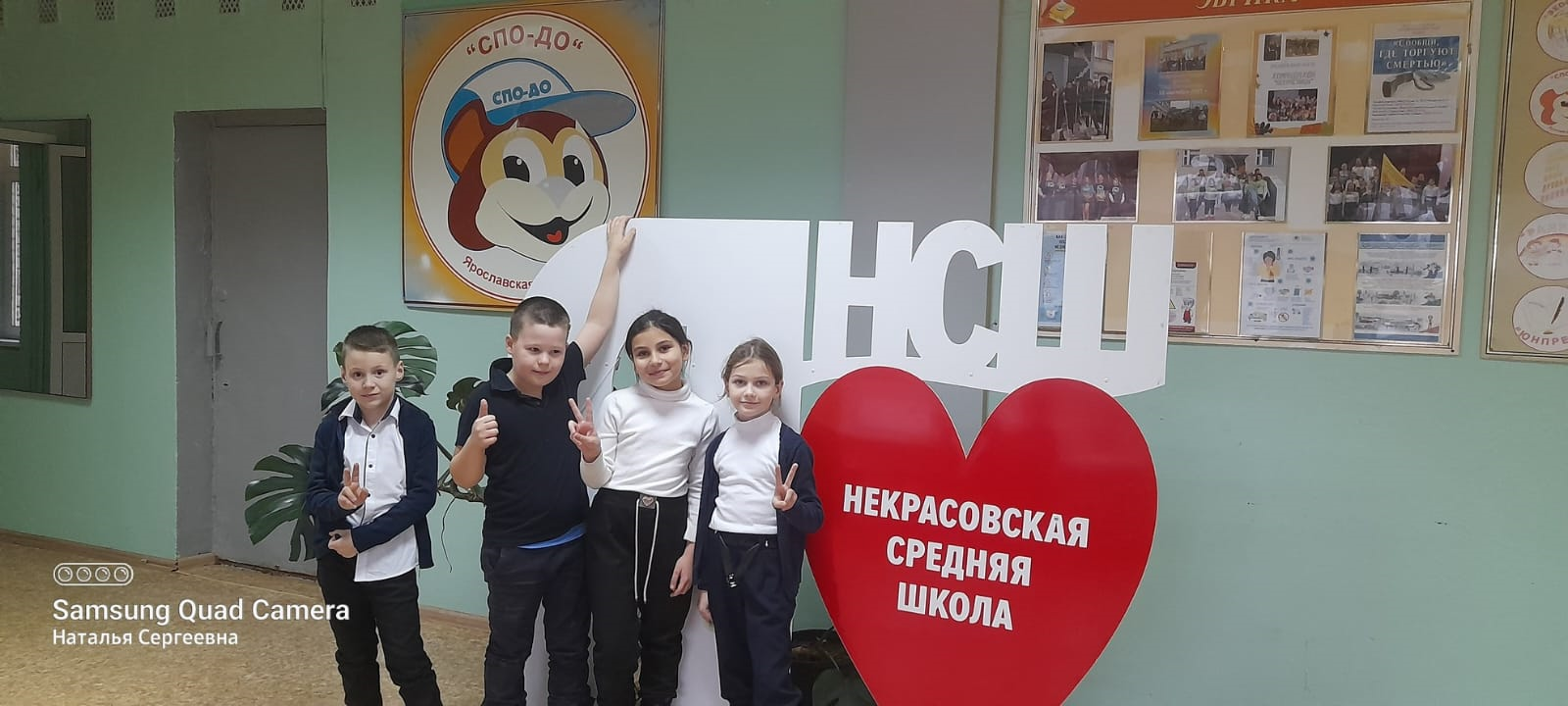